5 – Б клас
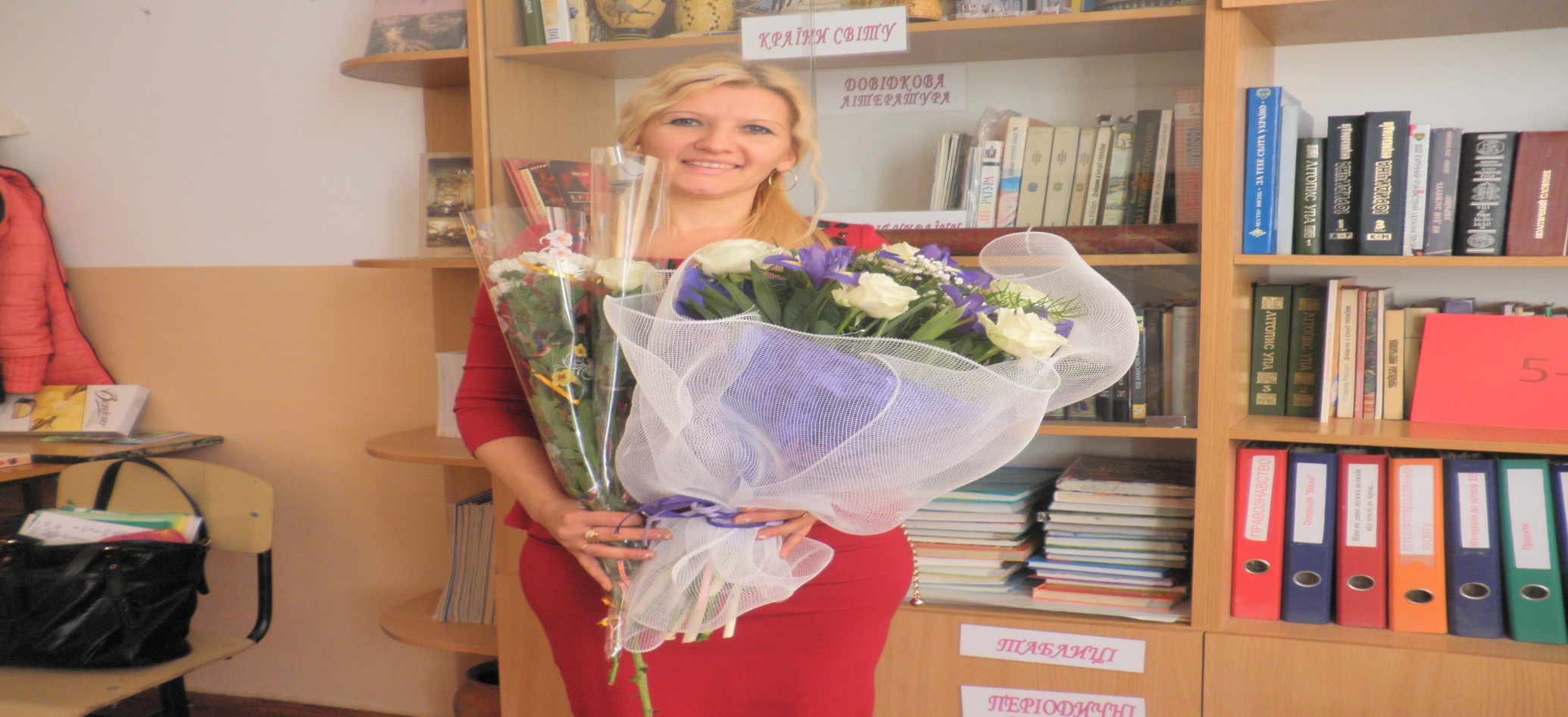 Брейн ринг
Наші “секундант” та “суддя”
Наші непереможні учасники
Посвята у козачата
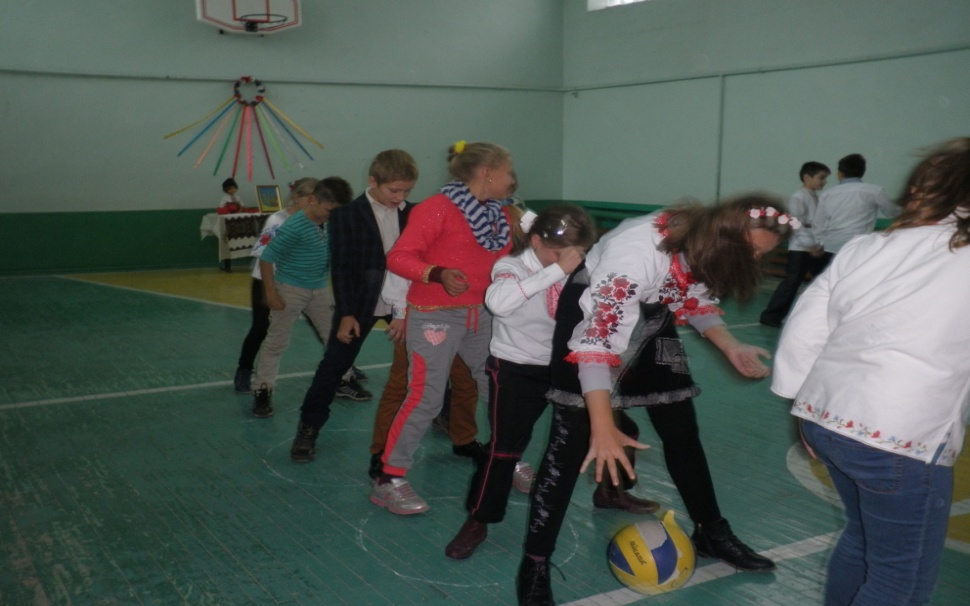 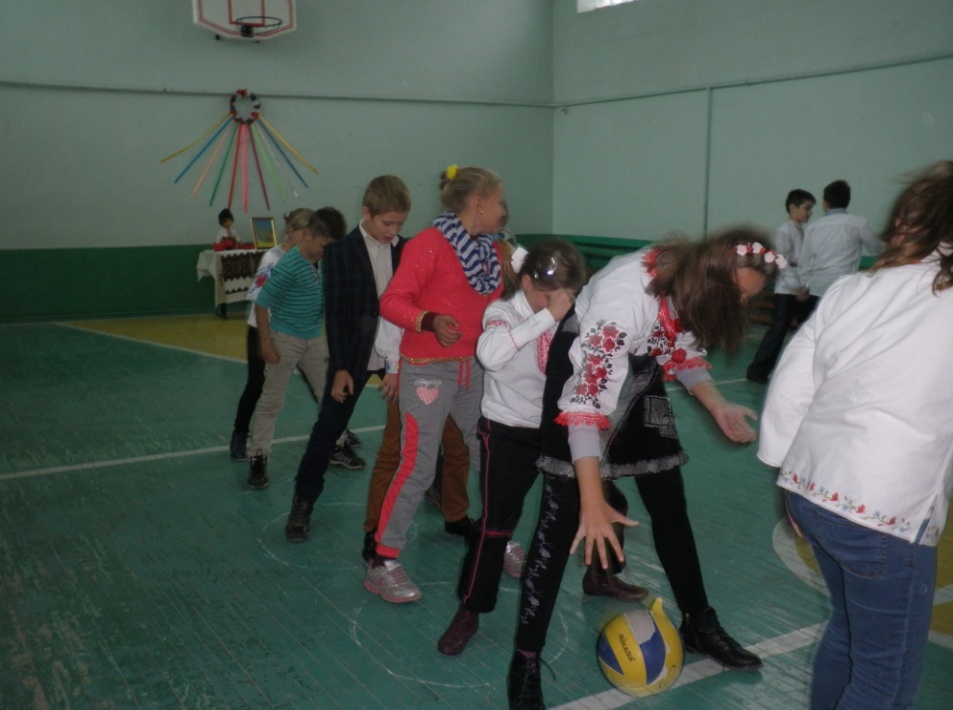 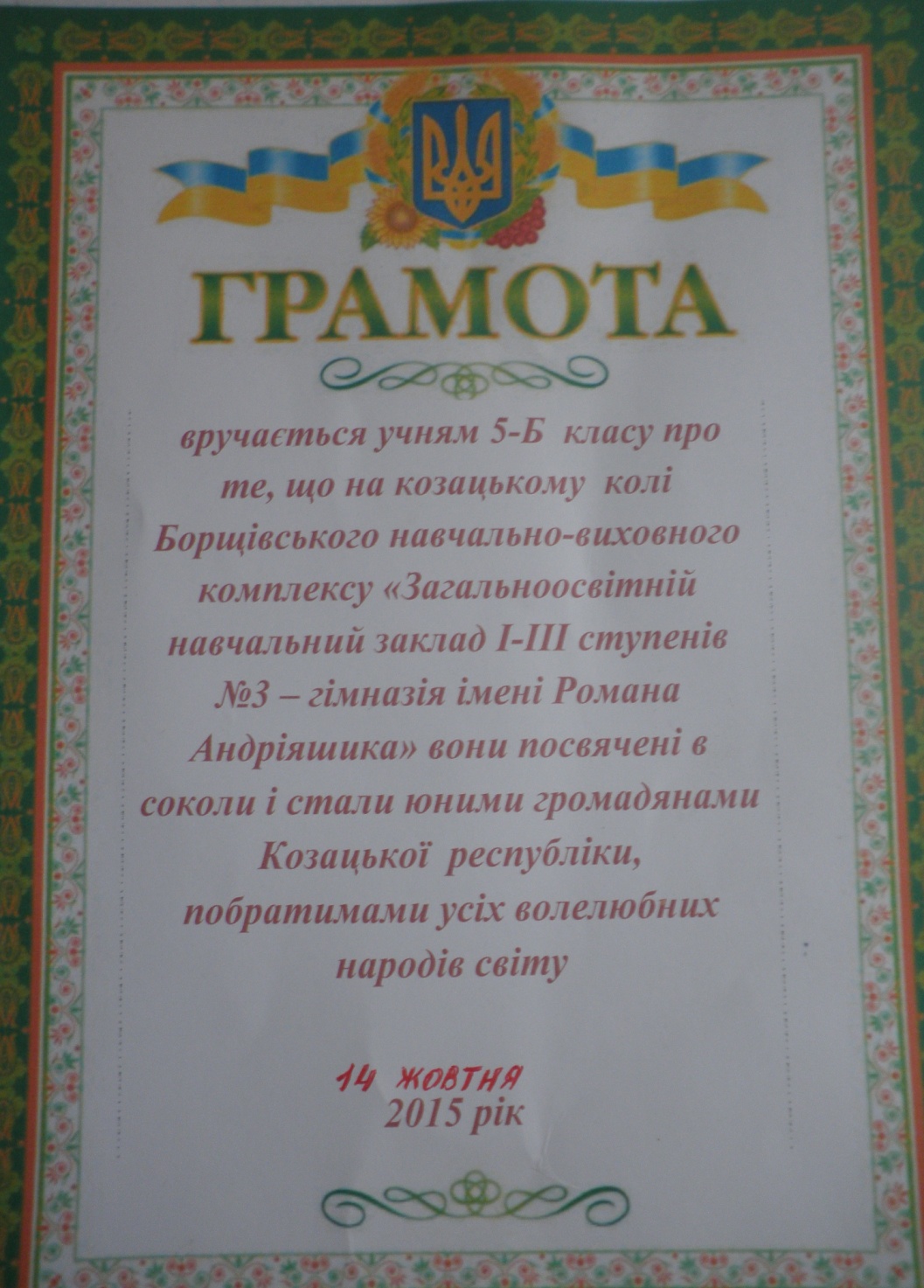 Свято осені
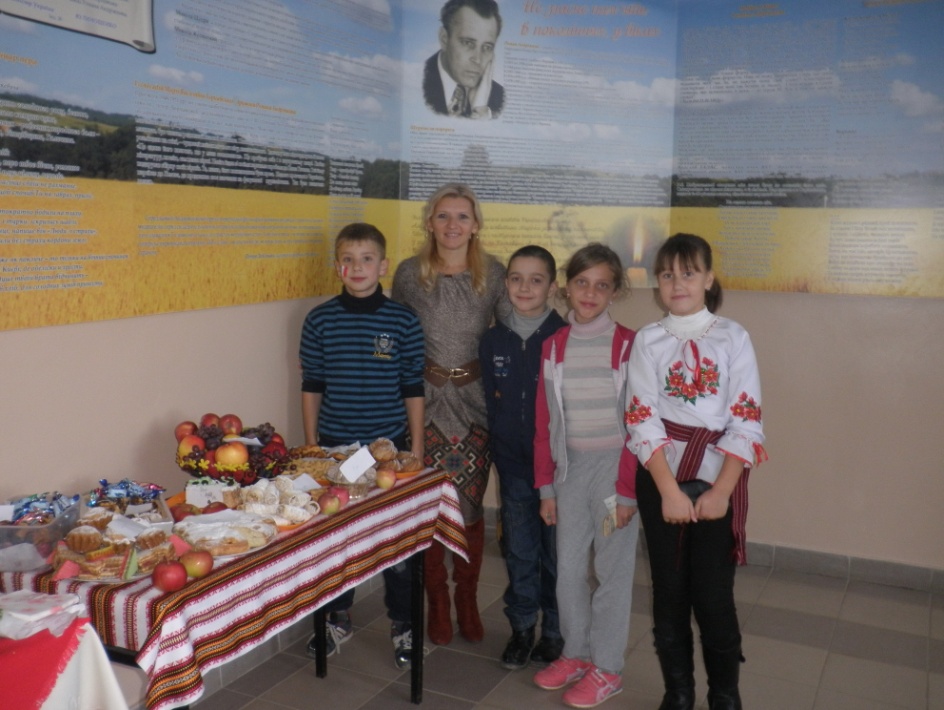 Проведення виховної години
Наше перше новорічне свято
Наші спільні святкування
Розважальні ігри
Перший раз у 6-ий клас
Святкування другого дня вчителя
Ми – єдина команда
Наші учасники змагань
Наші перші спільні перемоги
Пасхальна презентація класу
Шкільна поїздка до Львова
Арена Львів
Екскурсія Львовом
Ми вже у Львові
Свято  до  дня  народження Т. Г. Шевченка
Міс нашого НВК
Наші перемоги та грамоти
Наша  неповторна міс привабливість
Наша зимова композиція
Шкільна зимова ярмарка
Наші справедливі судді
Перший раз у 7-й клас
Рідна школа в рідному місті